Отчёт 
об исполнении бюджета 
Ординского 
муниципального округа 
за 2022 год
12 апреля 2011 г.
докладчик – начальник управления финансов администрации Ординского муниципального округа И.Г. Жёлтышева
1
Отчет представлен во исполнение:
Статей 264.5, 264.6 Бюджетного Кодекса РФ 
Статьи 48 Устава Ординского муниципального округа
Статьи 45 Положения о бюджетном процессе  в Ординском муниципальном округе, утвержденного решением Думы Ординского муниципального округа от 14.10.2019 № 24
2
Изменения  бюджета Ординского муниципального округа на 2022 год
3
Изменение доходов бюджета округа
тыс. руб.
4
Изменение расходов бюджета округа
тыс. руб.
5
Причины изменений расходной части бюджета
тыс. руб.
13,3%
11,6%
0,8%
4,6%
0,7%
69%
6
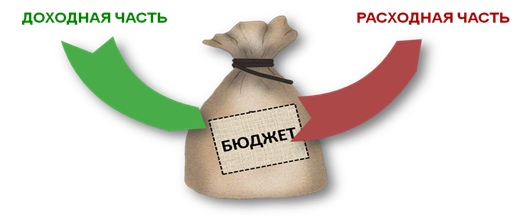 Основные параметры бюджета
тыс. руб.
7
Анализ поступления доходов
Млн.руб.
Кассовое исполнение расходов
97,7%
100,0%
95,6%
8
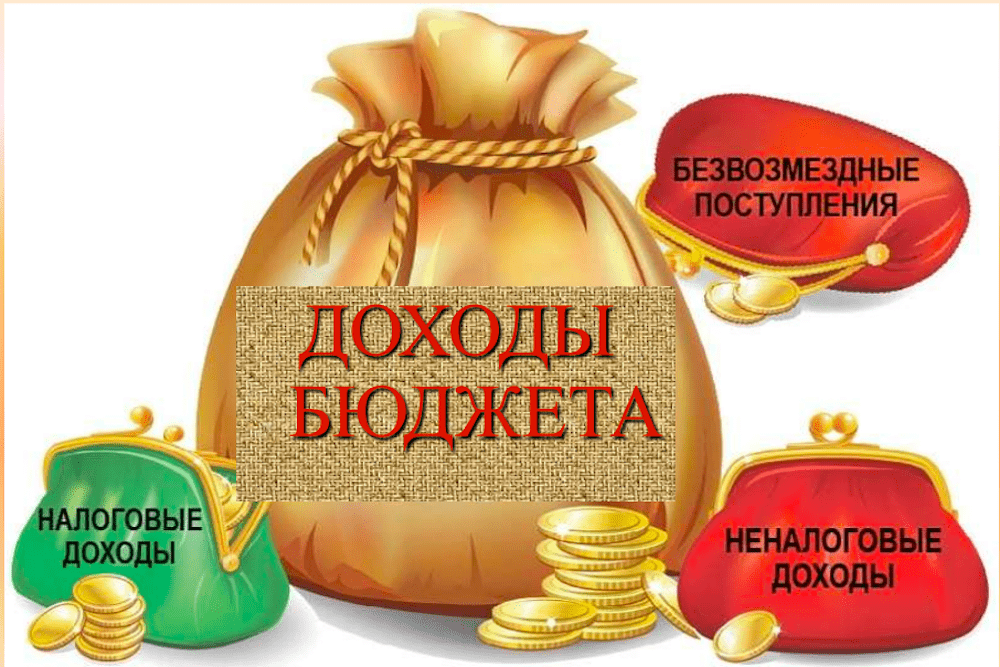 Структура доходов за 2022 год
9
Анализ поступления собственных доходов
тыс.руб.
10
Структура расходов бюджета за 2022 год
702 822,0
100%
Расходы бюджета на социальную сферу составляют 58% от объёма всех расходов.
11
Расходы бюджета
тыс.руб.
12
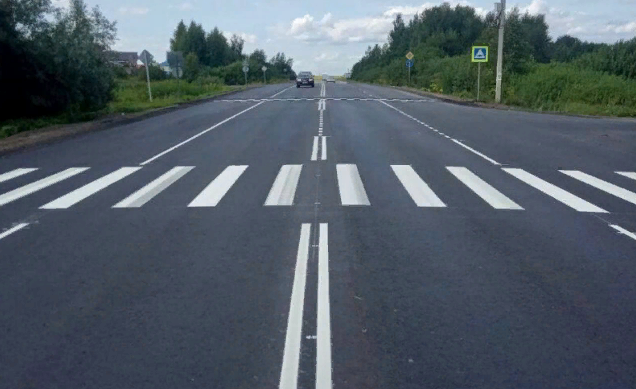 Дорожный фонд
13
Инвестиционные проекты
тыс. руб.
42 898
-82%
7 869
14
Социальное обеспечение населения
15
Субсидии юридическим лицам                                                                                                                                                                                тыс. руб.
16
Расходы на содержание органов местного самоуправления
Норматив, установленный  Постановлением Правительства Пермского края от 10.10.2019 № 735-п составляет 19,03% от собственных доходов бюджета в сумме 62 554,5 тыс. руб.
17
Программный бюджет
тыс. руб.
18
Муниципальные программы
тыс.руб.
19
Реализация программ развития преобразованных муниципальных образований
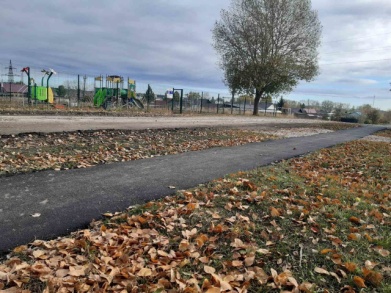 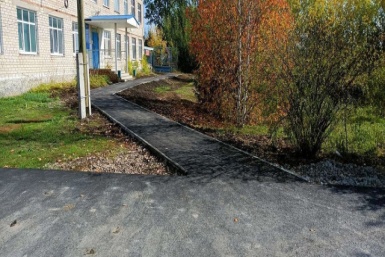 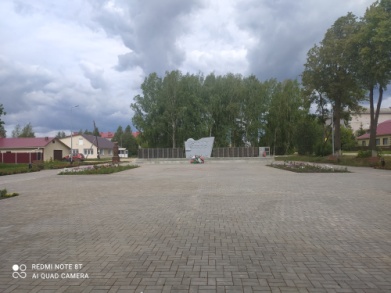 20
Реализация муниципальных программ, инвестиционных проектов и приоритетных региональных проектов в сумме 7863,7тыс. руб. (софинансирование 75% на 25%)
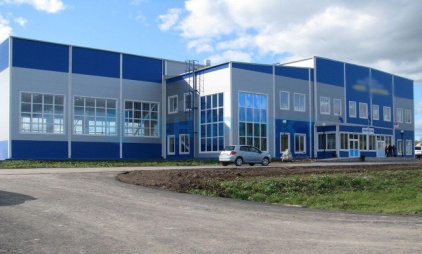 3 532,3 тыс. руб. - ремонт  здания МБУ ФОК «Золотая
                                  Орда»;
 1 602,8 тыс. руб. - ремонт водонапорной  башни 
                                  водоснабжения  с.Карьево;
 2 442,0 тыс. руб. - ремонт здания МБОУ «Ашапская
                                  СОШ»;
    165,6 тыс. руб. - ремонт  здания МКОУ «Ашапская
                                  ОШИ»;
    121,1 тыс. руб. - ремонт здания МБУ НКЦ «Ирень»
                                  (Дом культуры с. Малый Ашап)
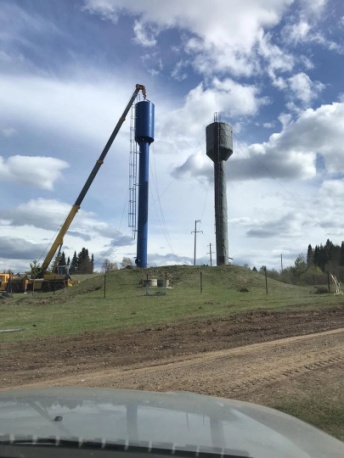 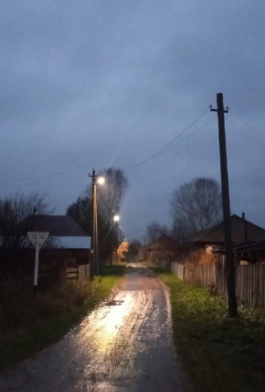 Мероприятия по МП «Комплексное развитие сельских территорий» 
(софинансирование 70% на 30%)
956,7 тыс.руб. - Устройство уличного освещения в с. Ашап, с. Малый Ашап, с. Красный Ясыл, с. Шляпники, с. Медянка и д. Михайловка;
21
Проекты  инициативного бюджетирования:
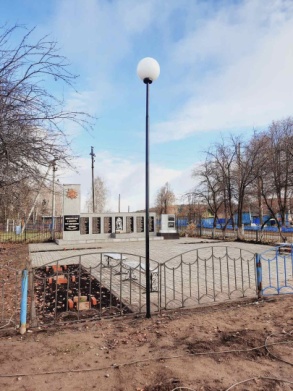 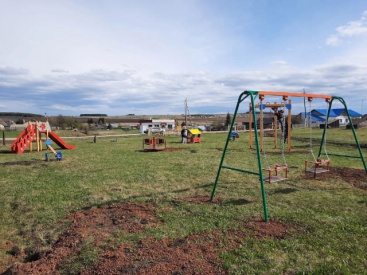 22
Проекты  за счет средств самообложения:
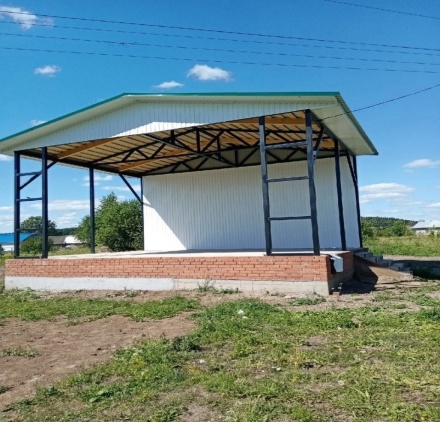 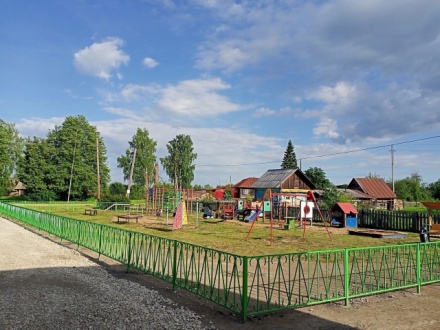 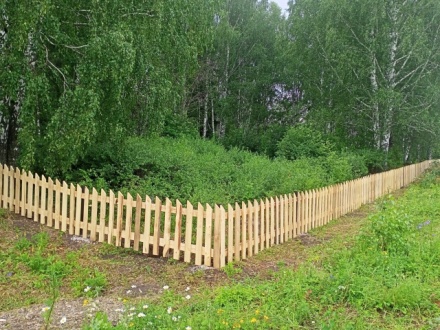 23